SEGPA collège  Louis PERGAUD 2013-2014
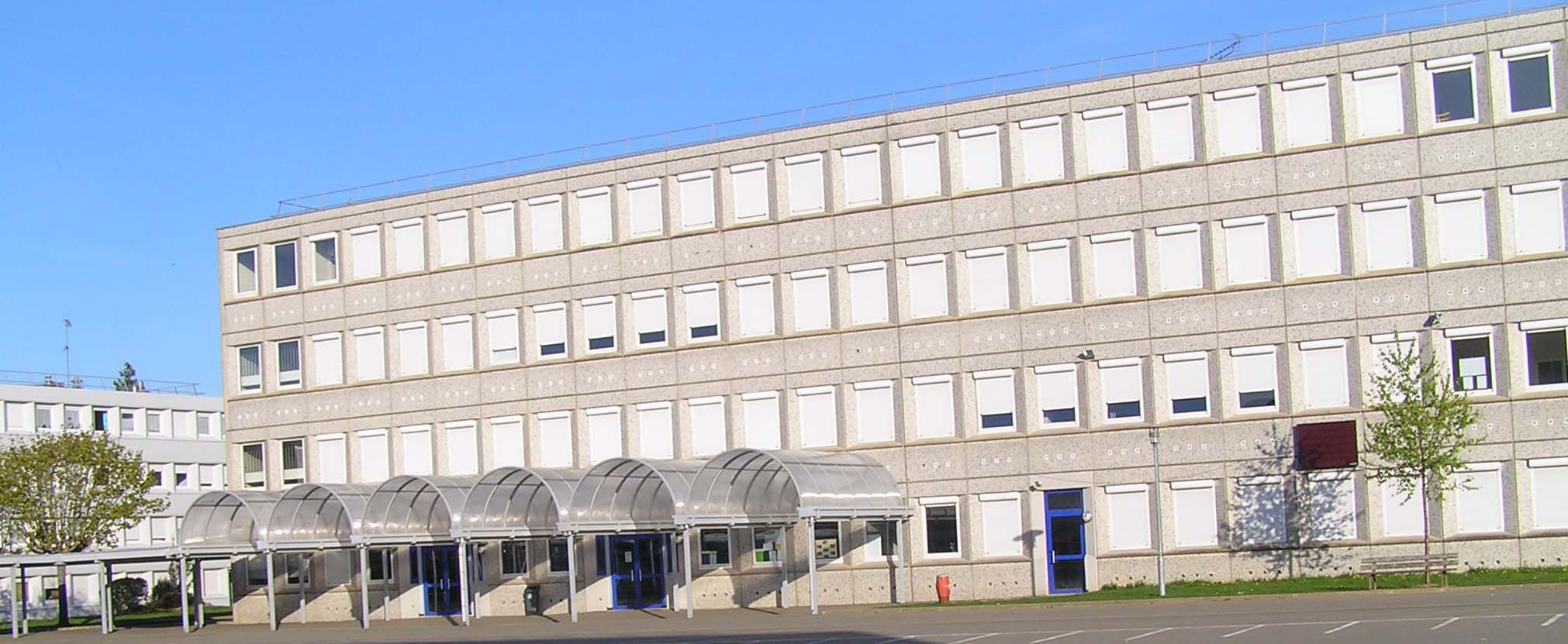 Bilan de l’orientation
Tous les élèves ont eu une orientation :
1 bac pro
18 orientation en CAP (dont 2 sur liste d’attente en bac pro)
2013- 2014Poursuite de l’expérimentationSEGPA numérique
-Poursuite du projet expérimentation avec la MAE et expérimenter l’usage des tablettes.
- Proposer un projet aux journée de l’innovation 2013-2014
Projet et piste de travail 2013/2014
Année autour de la langue  anglaise  
Semaine bleu « signature de la charte d’engagement par les élèves de la SEGPA contre le harcèlement
Port du ruban bleu par tous les élèves de la SEGPA
- Semaine du 7 au 12 octobre 2013
Semaine du 14 au 19 octobre 2013 repas sur le thème d’halloween 
Semaine du goût autour des spécialités aux  états unis 
http://www.recette-americaine.com/category/pancake

Prévenir davantage le décrochage scolaire (travail avec les partenaires sociaux équipe éducative, mise en place du PPRE avec prise en compte d’un volet social, santé, éducatif. (circulaire départemental)
Renforcer l’utilisation des Tices :
-  Alimenter le site internet du collège, accompagner la formation des personnels et poursuivre l’équipement généraliser le livre numérique par les enseignants.
Poursuivre la mise en place de du cahier d’histoire des arts
Accompagnement personnalisé (faire des modules d’aide un outil pour accompagner les élèves)
Journée mondiale contre le SIDA le 2 décembre 2013
Journée de l’élégance le 19 décembre 2013
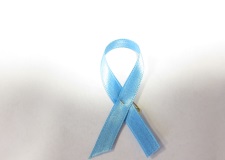 Structure 2013-2014
Lutter contre le harcèlement et la violence
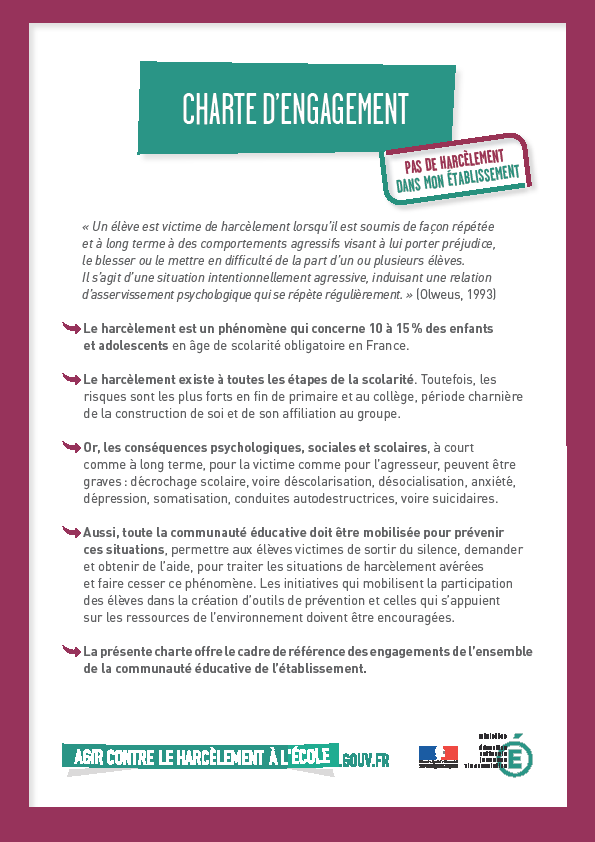 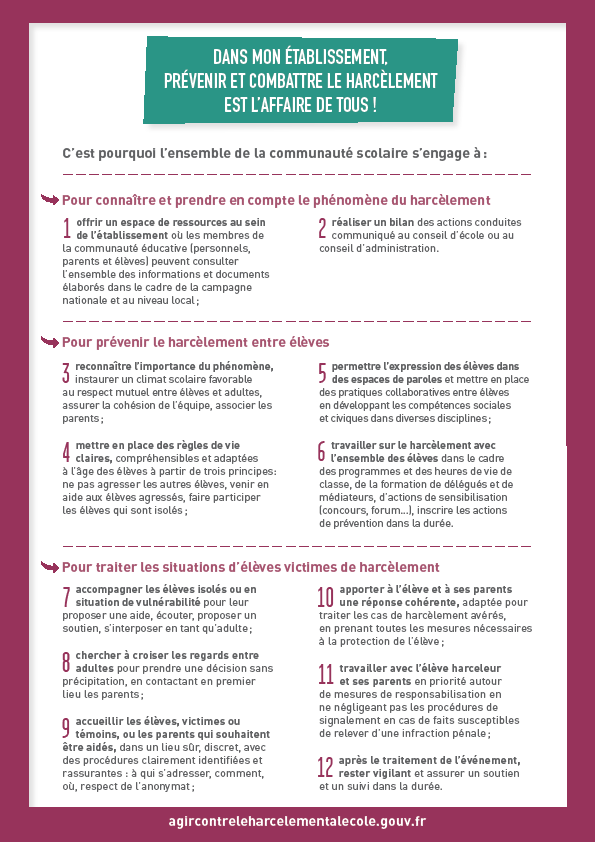 Axes culturels :
- Visites de musées
Collège au cinéma
sortie à France miniature  1er trimestre sortie de rentrée
2014 actions pour le centenaire de la première guerre mondiale (visites de sites et de musées  2ème semestre)
Voyage scolaire
Accompagner la prise en charge des élèves de SEGPA par les PLC